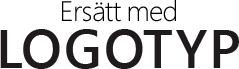 Företags-namn
Gatuadress
Postnr, ort
Produkter och tjänster
Mottagarens namn
Här passar det bra att beskriva er affärsidé
Webbplats
E-postadress
Använd den här rena, professionella broschyren som den är eller anpassa den enkelt.
På nästa sida finns några tips (som det här) för att hjälpa dig att komma igång.
Gatuadress
Postnr, ort
Företagsnamn
Tel [Telefon]
Fax [Fax]
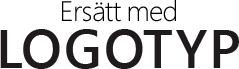 [Speaker Notes: Om du vill ändra den här broschyren ersätter du vårt exempelinnehåll med ditt eget. Om du hellre vill börja om från början trycker du på knappen Ny bild på fliken Start för att infoga en ny sida. Sedan lägger du till text och bilder i de tomma platshållarna. Om du vill ändra logotypen till en egen markerar du bilden ”ersätt med LOGOTYP” och väljer Ändra bild på fliken Format under Bildverktyg.

Och lade du märke till att vi gjorde vikmärken åt dig? De är väldigt tunna, men om du inte vill att de ska synas på din broschyr markerar du dem och tar bort dem innan du skriver ut.]
Tror du att ett dokument som ser så här bra ut är svårt att formatera? Tänk om!
Fokusera på det du gör bäst!
”Ert företag är bäst! Jag kan inte fatta hur någon kan leva utan er.”
Platshållarna i det här dokumentet är formaterade för dig. Vi lade till några tips som hjälper dig att komma igång. 
Om du vill lägga till eller ta bort punktlistor från texten använder du knappen Punktlista på fliken Start.
Väldigt intelligent kund
“Vi rekommenderar ert företag till alla som lyssnar på oss eftersom ni är fantastiska!”
Ytterligare en nöjd kund
Skräddarsy på nolltid
Huvuderbjudanden
Vad ska man ha med i den här typen av broschyr?
Ersätt bilder genom att välja en bild och ta bort den. Använd sedan ikonen Infoga bild i platshållaren för att infoga din egen.
Var inte blygsam! Visa dem hur fantastiska ni är. Lista eller summera de huvudpunkter som sammanfattar företagets verksamhet.
Eller använd den här platsen för säljargument. Vad skulle du säga om du bara hade några sekunder på dig att sälja in dina produkter eller tjänster till någon?
Vi vet att du skulle kunna fortsätta i evighet att berätta hur bra ditt företag är. (Och vi klandrar dig inte - ni är suveräna!)
Men eftersom kort är gott kan du testa att sammanfatta era konkurrensfördelar till vänster och dra en kort framgångshistoria här i mitten?
Högerdelen av den här sidan är perfekt för alla passionerade vitsord från kunder, tillsammans med en lista över de viktigaste produkterna och tjänsterna.
[Speaker Notes: Om du vill ändra den här broschyren ersätter du vårt exempelinnehåll med ditt eget. Om du hellre vill börja om från början trycker du på knappen Ny bild på fliken Start för att infoga en ny sida. Sedan lägger du till text och bilder i de tomma platshållarna. Om du vill ändra logotypen till en egen markerar du bilden ”ersätt med LOGOTYP” och väljer Ändra bild på fliken Format under Bildverktyg.

Och lade du märke till att vi la till vikmarkeringar åt dig? De är väldigt tunna, men om du inte vill att de ska synas på din broschyr markerar du dem och tar bort dem innan du skriver ut.]